ACMPE Pathways
The Body of knowledge, Certificates, certification, and fellowship
MGMA-ACMPE: BODY OF KNOWLEDGE
An outline of the competencies and knowledge that define the foundation of the profession
Foundation for the ACMPE Certificate, Board Certification, and Fellowship
Valuable resource for professional development and practice improvement
Distinguish the unique knowledge base for the profession
Provide content for relevant and up-to-date publications, education programs and resources
[Speaker Notes: The Body of Knowledge or ACMPE was created when ACMPE began nearly 65 years ago and yet today, even though there have been a few iterations of the framework, the BOK still stands today as the foundation and principles that support medical practice executives.
The same problems and issues we have today were the same problems and issues medical practice professionals had all those years ago.
The body of knowledge is an invaluable tool  to use in all aspects of managing healthcare entities
What I personally find the most valuable is the framework of content and the specific tasks I neeed to know to lead my practices and providers.]
The six domains
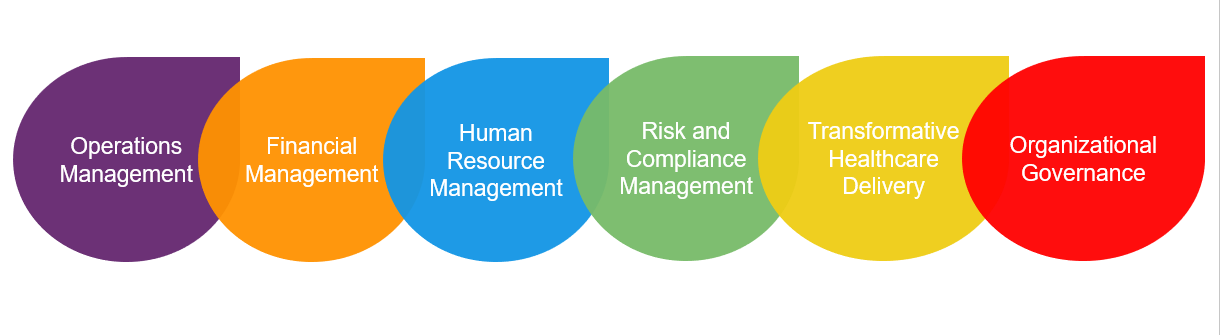 Utilizing the body of knowledge
How are medical practice executives using the Body of Knowledge for Medical Practice Management?

Professional development 
Physician and staff development
Practice improvement
Problem-solving technique
Transitioning to new health-care career markets
[Speaker Notes: Healthcare leaders are putting the Body of Knowledge to practical use in various ways, for example:

Professional development - career enhancement
Physician and staff development
Practice improvement
Problem-solving technique

It  can be used for professional development and career enhancement  by:

Building a well-rounded skill set , regardless of your current job responsibilities

Enables anyone to do a self-assessment –and to build your professional development plan
It is helpful to Strengthen your job search efforts – submit the BOK summary with your resume to demonstrate the breadth of knowledge you possess
Boosts employment agreement negotiations – you can use the BOK to during the interview process, demonstrating the breadth of knowledge and skills set that you bring to the table – and use as the foundation for your executive job description
It also Prepares a nominee for certification – we will address this later in the presentation

The body of knowledge can also be used for professional development of physicians and staff:
 For Staff development – including training for management team
Physician leadership development –can support your physician in their leadership roles (the next slide contains a quote that speaks to this topic)
In-service training – with residents and interns, connecting academic study to workplace performance expectations
Curriculum development

The body of knowledge can be used for practice improvement through:
Organizational assessment
Use the BOK domains and tasks as a checklist to systematically evaluate the functions and systems of a medical practice
Will result in a well-balanced, comprehensive and prioritized plan for practice improvement
Job descriptions
Staffing structure
Project management – utilize the BOK for project and program implementation, identifying the key project components to be addressed, for example financial considerations, IT implications, HR needs, etc.]
“I used the Body of Knowledge extensively to support other course materials in an MHA class I taught.  It provided concepts students could understand and apply. . . .a more practical approach to physician practice management than most textbooks in circulation.”

John Murphy, CMPE
Indianapolis, IN
[Speaker Notes: This testimonial is from an MGMA certified member who used the BOK in a master's level class she taught.  She liked it because it provided a practice approach to practice management that is often not found in textbooks.]
American college of medical practice executives (ACMPE)
Offers stackable certificates and certification, and Fellowship appropriate at any stage of your career.
[Speaker Notes: ACMPE offers 3 different opportunities for personal development

We have certificate offerings that are centered around the BOK
Certification
Fellowship]
“I initially paid out of pocket for the ACMPE, but after a couple of years, it really gave me the confidence to say, ‘No, I do know what I’m talking about.’ I would tell them things I would do in such a case, proving to them that it actually worked and that it did benefit the practice,” she said. “Then they looked at it in a different light. They trusted me more and more with more and more things, and then they started paying for memberships and conferences. It really allowed me to stay on top, if not ahead, of trends. We were one of the first practices to do open-access scheduling. We were one of the first to implement an EMR. And that’s all because of MGMA giving me the tools to actually make those decisions and just be on top of my game.”

Jennifer Souders, FACMPE, CPC
Parker, CO
[Speaker Notes: This testimonial from a member highlights the value of Certification to her. While she paid for certification on her own, the knowledge she gained helped her prove to her providers her value and she gained their trust as a leader in the practice.  Going forward they were happy to pay for her membership and continuing education.]
certificates
Certificates are a microlearning opportunity to acquire and be recognized for specific competencies based on the Body of Knowledge (BOK). Certificates are awarded after completing required coursework and completing an assessment proving you met the learning outcomes. We offer two types of certificates. 
Membership not required 
No education or experience required 
One year to complete 
No maintenance requirements
Stackable with other certificates, CMPE, and FACMPE

These are the newest addition to ACMPE, with many being added to based on industry needs.
[Speaker Notes: The certificate programs were established as a micro learning opportunity and provide a detailed dive into various areas of practice management.
 
There are 2 types of certificates:
Topical
Domain specific.

Unlike the requirements for Certification and Fellowship  , the certificate program has no membership requirement, no education requirement, and no maintenance (CEU) requirement .
Also, the certificates are stackable, and can be done with other ACMPE credentials]
TOPIC SPECIFIC CERTIFICATES
Each are created to teach competencies based on topics and skills pertinent to the Body of Knowledge (BOK) domains. Completion of assessment results in certificate of learning the specific learning outcomes. 

Some examples of topics currently offered:
Revenue Cycle Management
Accounts Payable, Payroll, and Cash Flow Management
Financial Reporting and Budgeting
Payer Contracting
Project Management and Strategic Planning
Healthcare Data Analytics
[Speaker Notes: The topic specific certificates are a deep dive micro learning opportunity.

As you can see, the topics are focused on a specific area of practice management.]
Domain SPECIFIC CERTIFICATES
Covering one of the six domains based on a Body of Knowledge, broken into topics and skills to cover in-depth information as outlined in topic-specific certificates. The combination of completing specified topic certificates will result in a Certificate for mastering a specific domain, with credentials for use.

Currently Available:
Financial Management Certificate- FMC
Human Resources Management Certificate- HRMC
Operations Management – OMC
Principles of Practice Management - PPMC
[Speaker Notes: The domain specific topics takes one of the BOK domains and does an in-depth teaching on elements included in that domain.

Currently, the available certificates are Financial Management, Operations Management, Human Resources Management and Principles of Practice Management which provides an overview of the foundational knowledge needed to run a medical practice.]
Certification
Certifications are used in the industry to promote professionals who meet the standard knowledge based on the Body of Knowledge (BOK). These differentiate those who have demonstrated they hold the competencies of all six domains and the ability to implement. Credentials are awarded for all.

Membership required and maintained 
Education and experience required 
Maintenance required
[Speaker Notes: Certification through ACMPE is the credential CMPE.

To earn certification membership with MGMA is required.
There is also an education  and experience requirement and 
Maintenance with continuing education is also required.

Certification promotes individuals who have shown to meet the standard knowledge based on the Body of Knowledge…]
“I liked the fact that it had a path, so you could go from getting the certification then onto Fellowship,” she said. “During that path, you really got exposure into the nuts and bolts of running anything from a small practice to a multi-level healthcare system. The most enticing part was being recognized as someone who took an interest in practice management, someone who displayed an ability to understand concepts that would be important to running an optimal practice. That was important, especially in the role I have now.”

Janiene Pitt, CMPE
Conshohocken, PA
[Speaker Notes: This certified member was so glad to have a path to progress her professional development from Certification to Fellowship.]
Certified medical practice executive (CMPE)
Board Certification: The Certified Medical Practice Executive (CMPE) credential is recognized as the professional standard in medical practice management — a unique identifier that can demonstrate full knowledge of the Body of Knowledge and apply it situationally to best lead in your organization.
[Speaker Notes: The value of Board Certification is that the credential is a recognized as the professional standard in Medical practice management.
It is the benchmark that demonstrates your knowledge of the BOK and can apply it situationally to lead your organizations.

I always tell members thinking about certification to consider your physicians.  Today I would bet they are all board certified.
Taking that step for yourself shows your physicians you are committed to excellence in your field of medical practice management just as they are to their field of medicine.]
The three pathways to board certification
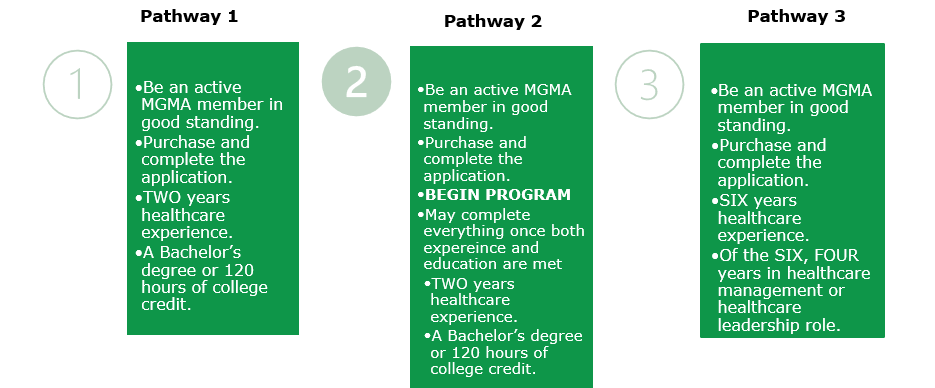 [Speaker Notes: Three pathways to board certification. All require active membership and an application. 
Pathway One: Requires two years of healthcare experience & a bachelors degree or 120 hours of college credit.
Pathway Two: Requires a bachelors degree or 120 hours of college credit. As healthcare experience is being worked on, individuals become board eligible. 
Pathway Three: Our newest pathway requires six years of healthcare experience, four of which must be in a management or leadership role.]
PATHWAY ONE
PATHWAY TWO
PATHWAY THREE
When you apply 
You must be an MGMA member
Purchase your ACMPE Board Certification Application
Submit your application for a review of your education AND/OR healthcare requirements
Once accepted into the program
Pass multiple-choice exam
Pass scenario-based exam
Earn 50 hours of continuing education 
Receive Board approval for your CMPE designation
When you apply
You must be an MGMA member
Purchase your ACMPE Board Certification Application
Submit your application for a review, and agree to pathway two
Once accepted into the program
Pass multiple-choice exam
Earn 50 hours of continuing education 
Complete your Bachelors or 120 college credit hours and two years of healthcare experience 
Scenario-based exam
Receive Board approval for your CMPE designation
When you apply 
You must be an MGMA member
Purchase your ACMPE Board Certification Application
Submit your application for a review of your education AND/OR healthcare requirements
Once accepted into the program
Pass multiple-choice exam
Pass scenario-based exam
Earn 50 hours of continuing education 
Receive Board approval for your CMPE designation
[Speaker Notes: The CMPE requirements

Once accepted into the program, pathway one & three require the participant to pass the multiple choice exam and scenario based exam and earn 50 hours of continuing education. The 50 hours can be collected up to three years prior to the application. 

For pathway two, once accepted into the program the participant must pass the multiple choice exam and earn 50 hours of continuing education to become board eligible. Once the individual gains the two years in healthcare experience, they must pass the scenario based exam to become certified.]
“Outside of a master’s degree in public health, there are not any formal education programs I know of specific to nuances of running a medical practice.  The business of medicine is not like other businesses because the majority of our payments stem from 3rd parties each having their own specific rules and requirements surrounding payment of our services, thus it requires specific education modules and understanding of complex processes needed in order to successfully lead or run a physician group.  The educational programs and path to the board certification program through MGMA enables people that have chosen to be leaders in this profession, to be formally recognized in their pursuit to further their education in the business of medicine.”

Kelly Ladd, FACMPE
Woodstock, GA
[Speaker Notes: The testimonial from this member talks about the value she found in certification short of having to go back and get a  masters degree.  The CMPE credential provides her the education and understanding of complex processes to successfully lead her physician group.  It is a way to be formally recognized for their efforts.]
APPLYING FOR FELLOWSHIP
Objective of completing Fellowship
Demonstrate leadership, innovation, and professional engagement in the healthcare industry and the advancement of the medical group management profession.
Core Competencies Proven by completing Fellowship
1. Demonstrate expert knowledge and implementation of the principles of medical practice management included in the MGMA-ACMPE Body of Knowledge. 
2. Demonstrate leadership, innovation, and strategic planning skills to achieve desired business outcomes.
3. Demonstrate professional engagement and service for the next generation of healthcare leaders.
4. Demonstrate a commitment to continuing education and professional development.
[Speaker Notes: A Fellow of ACMPE (FACMPE) is the most prestigious professional designation in the medical practice management community. As a Fellow, you’ll find a platform to demonstrate leadership, innovation, and professional engagement in the healthcare industry and the advancement of the medical group management profession]
APPLYING FOR FELLOWSHIP
Application requirements
Must be a current MGMA member
Bachelor's Degree and five years healthcare experience 
OR 
Master's Degree or higher and three years healthcare experience
Hold the Certified Medical Practice Executive (CMPE) in good standing.

Application and requirements must be completed within two years from purchase before needing to reapply.
*Requirements can be completed up to SIX years prior to application purchase date.
Choose your fellowship pathway
Pathway one
Complete one or more* to a total of at least 15 hours of the following pertaining to healthcare leadership and medical group management: 

Business Plan
Facilitate or teach University or advanced coursework
Completion of industry related Advanced education programs including Capstones, Master’s Thesis, and doctoral dissertation.
Formal presentations and speaking engagements at a recognized education event of at least 45 minutes in length.
Author or co-author of an industry related book
Author articles for industry-respected organizations including, but not limited to MGMA publications of at least 1,000 words in length.

Volunteer 
Completion of SIX volunteer hours. THREE hours must be healthcare related, including but not limited to volunteering for industry-related organizations such as MGMA-ACMPE.
Choose your fellowship pathway
Pathway two
Hold the CMPE designation for at least SIX years.

AND 

Complete of 25 continuing education hours pertaining to leadership. 
These 25 leadership hours may be included in CE hours used to maintain their CMPE up to six years prior to their application purchase date.

Volunteer 
Completion of TWELVE volunteer hours. SIX hours must be healthcare related, including but not limited to volunteering for industry-related organizations such as MGMA-ACMPE.
“I first applied to the fellowship program several years ago but delayed completion of the paper, due to “having such a busy life” between family, work, and other life obstacles many of us face until I had the realization that my life was always going to be busy and if I wanted to complete my goal, I needed to stop making excuses.   

I successfully implemented the strategic business plan into my practice over the past 8 months.  The  research and the creation of resources and tools contained in my fellowship paper has resulted in increased patient wellness, patient satisfaction and experience, and have given us a net 10% increase of revenue to the bottom line.    It is so great to set a goal, reach the goal, and then see tangible results of that goal!”

Kelly Ladd, FACMPE
Woodstock, GA
[Speaker Notes: This member achieved Fellowship by writing and then implementing her own business plan into her practice by using the resources, and tools she created for the business plan and has re10% realized a quantifiable 10% increase  of revenue to the bottom line.

Not only was writing this business plan for her a great goal allowing her to achieve Fellowship, but it was also provided a tangible boost to her practice.]
QUESTIONS/DISCUSSION